Sustainable 
	Farm Families™
	The most important aspect of a healthy Australian farm?
	A healthy farming family.
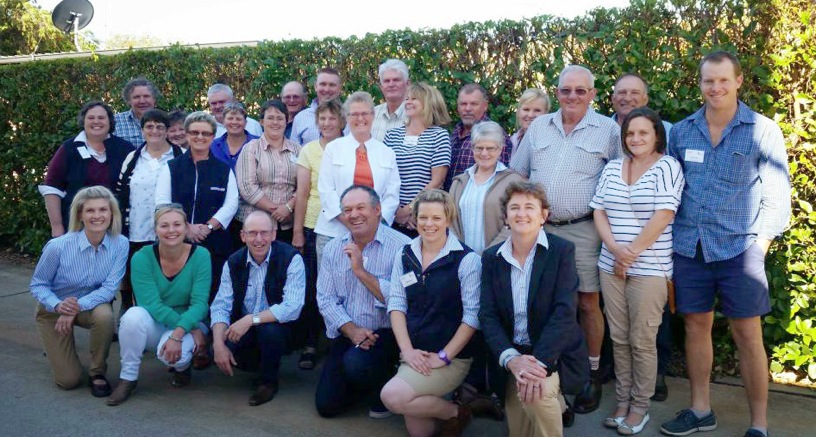 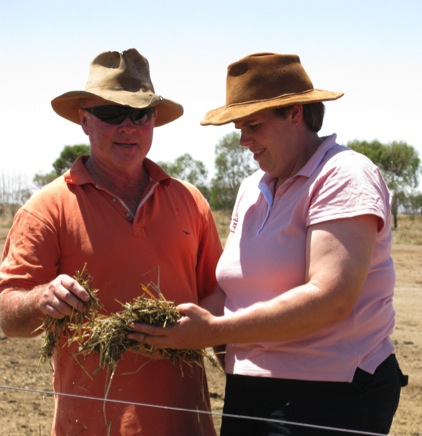 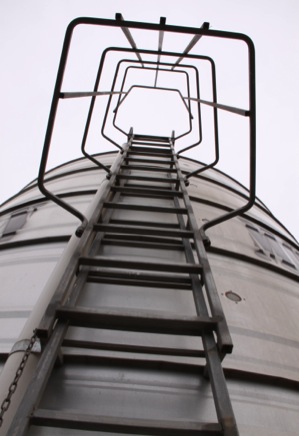 www.farmerhealth.org.au/sustainable-farm-families/sff-programs
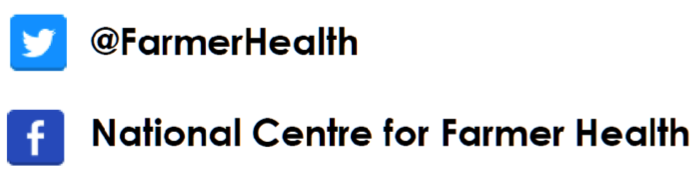 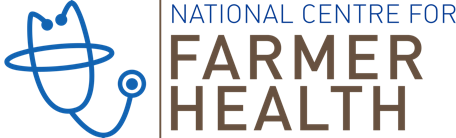 Background
Research suggests that the general health of rural people is, by urban standards, very poor” AIHW 2011 	

“Rural populations have above average rates of premature mortality and death through heart disease, cancer, and suicide” AIHW 2011
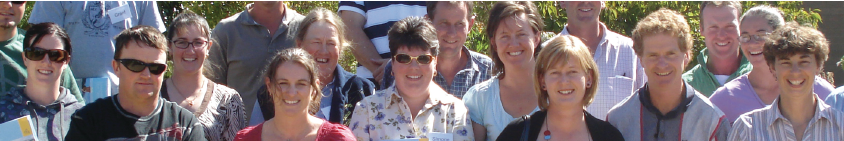 www.farmerhealth.org.au
2
[Speaker Notes: Why do rural populations have higher rates? Unsafe farming practices, delayed treatment, less access to healthy foods, perception that farmers are stoic and won’t ask for help, etc.]
Why focus on the health of farmers?
Little is known about the health status of farmers
Farming communities are different
Proven industry with elevated risks
Difficult to access, educate and retainAustralia relies on this important industry
www.farmerhealth.org.au
3
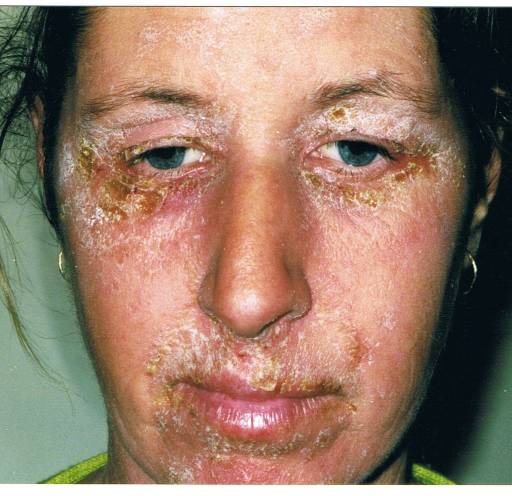 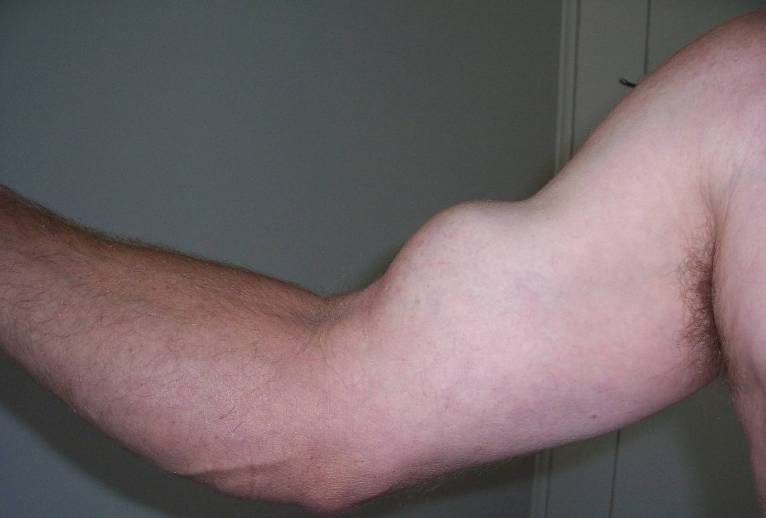 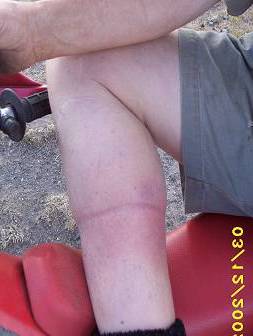 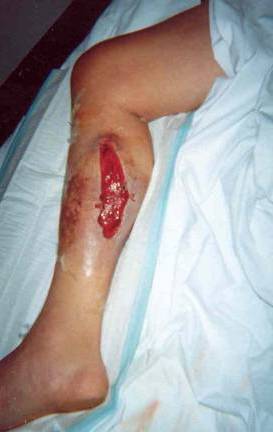 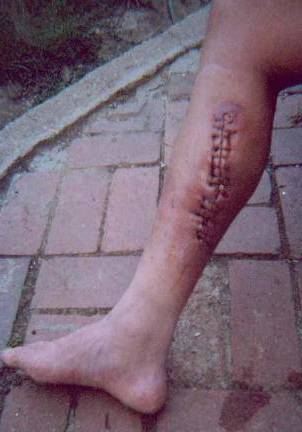 Sustainable Farm Families™ ©2015
www.farmerhealth.org.au
4
[Speaker Notes: Here are some photos of why we need to speak about farming families. What would be proper compensation for these injuries and how long would these farmers need to spend off farm for recovery and treatment?
Ruptured bicep – lifting too heavy weights.
Allergic reaction to drench – safe use of farm chemicals
Site of self injection with Johnes Vaccine (1 week, 6 weeks (surgery), 6 months (healing)) – knowledge of first aid and reasons to seek immediate treatment.]
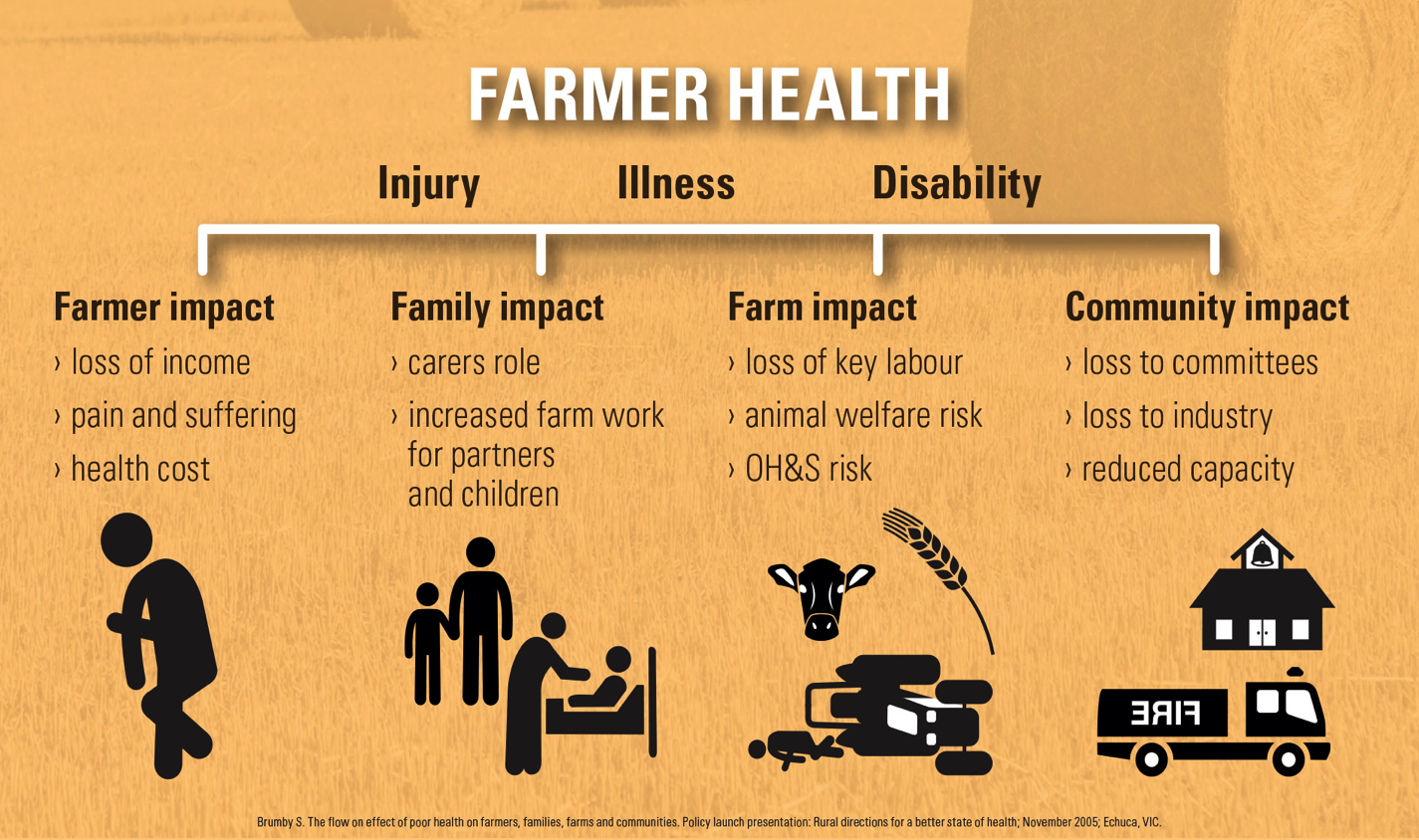 www.farmerhealth.org.au
5
[Speaker Notes: The impact that the health of farmers can have on family and community.]
So how can we go about changing this? (Squamous cell carcinoma)
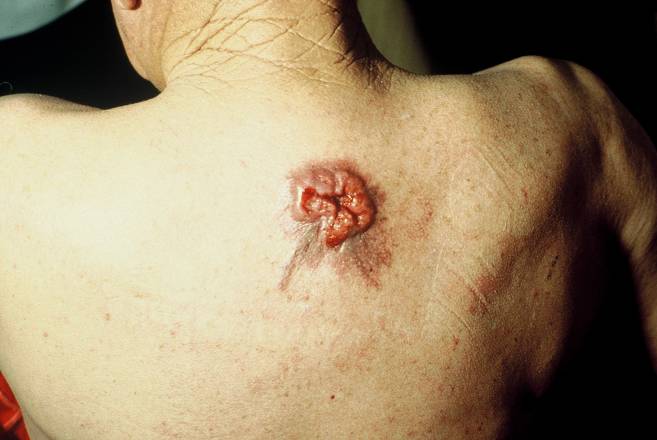 www.farmerhealth.org.au
6
[Speaker Notes: Photo of shearers back.]
To farming families who practice this? (Meditation)
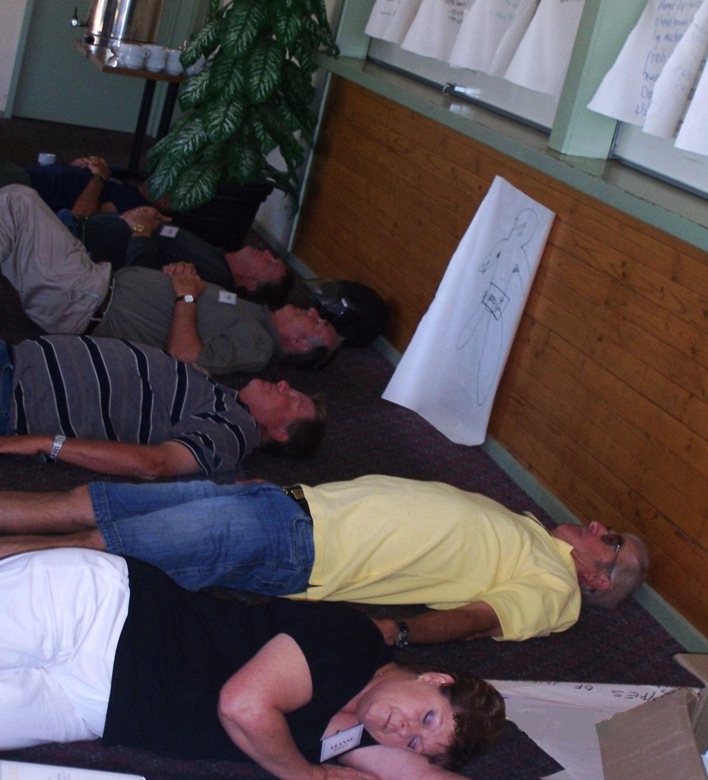 www.farmerhealth.org.au
7
[Speaker Notes: Meditation, which is taught through SFF.]
Or monitor this? (Blood pressure)
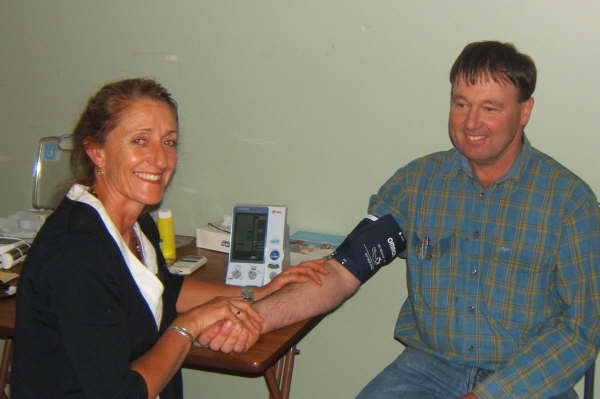 www.farmerhealth.org.au
8
[Speaker Notes: Health checks are a popular part of the program.]
Sustainable Farm Families approach
Better health
Better understanding
Better business
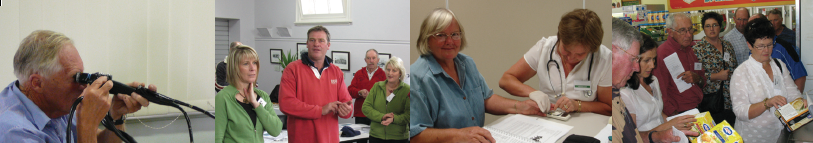 www.farmerhealth.org.au
9
[Speaker Notes: The triple bottom line.]
Spreading the SFF approach
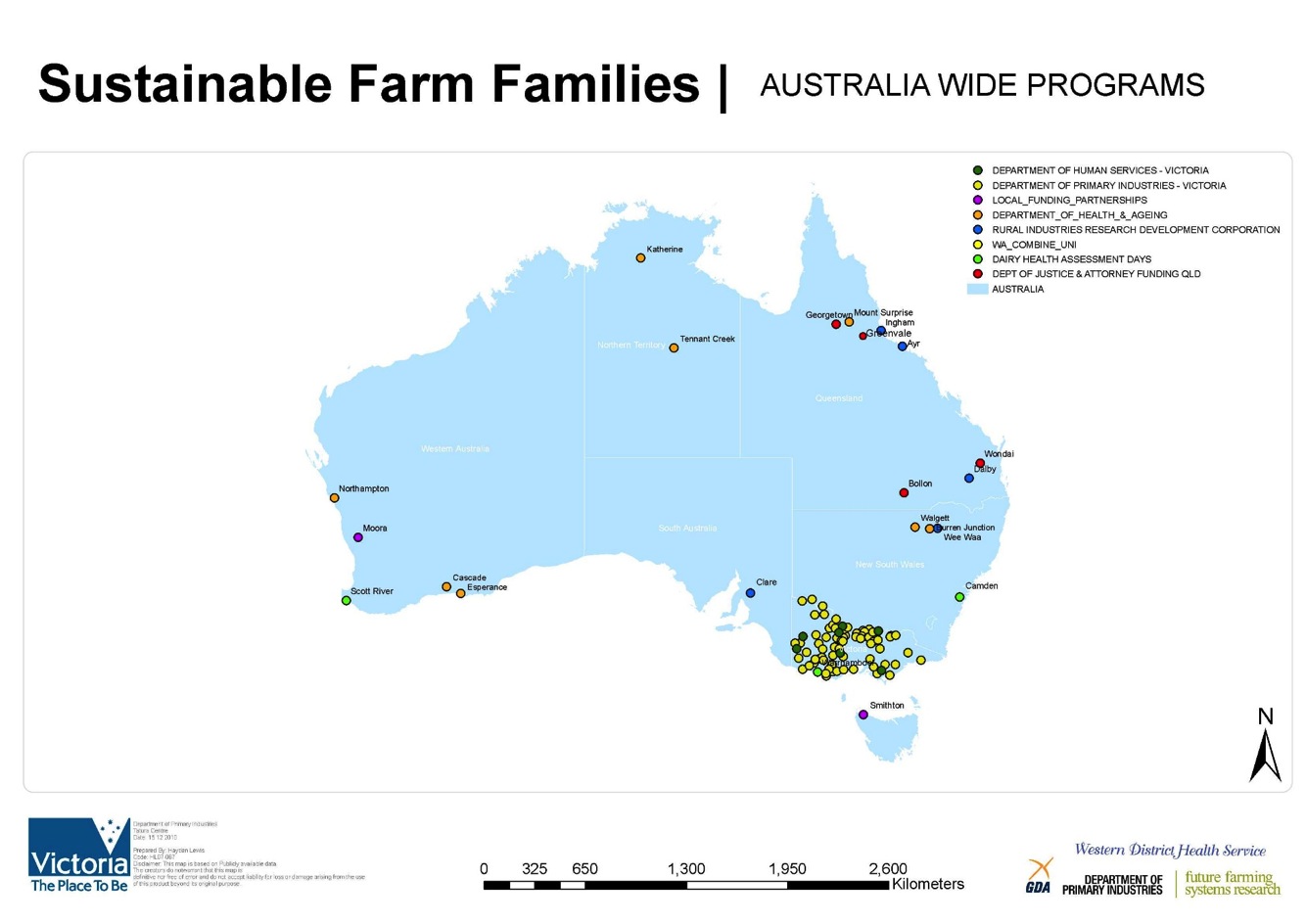 www.farmerhealth.org.au
10
[Speaker Notes: Some of the places around Australia where SFF has been.]
Outcomes of SFF program
Body mass Index
Weight
Waist measurement
Lowered cholesterol
Lowered blood pressure
Increased feeling of health and wellbeing
Increased use of OH& S items
www.farmerhealth.org.au
11
What you say about SFF
‘It is very informative – I know so much more about my own health and my partners.’
‘Definitely very worthwhile and informative.’
‘Run at an appropriate level that I could understand.’
‘The increased knowledge and understanding, has given me the ability to lead a healthier and happier lifestyle.’
www.farmerhealth.org.au
12
A participants perspective
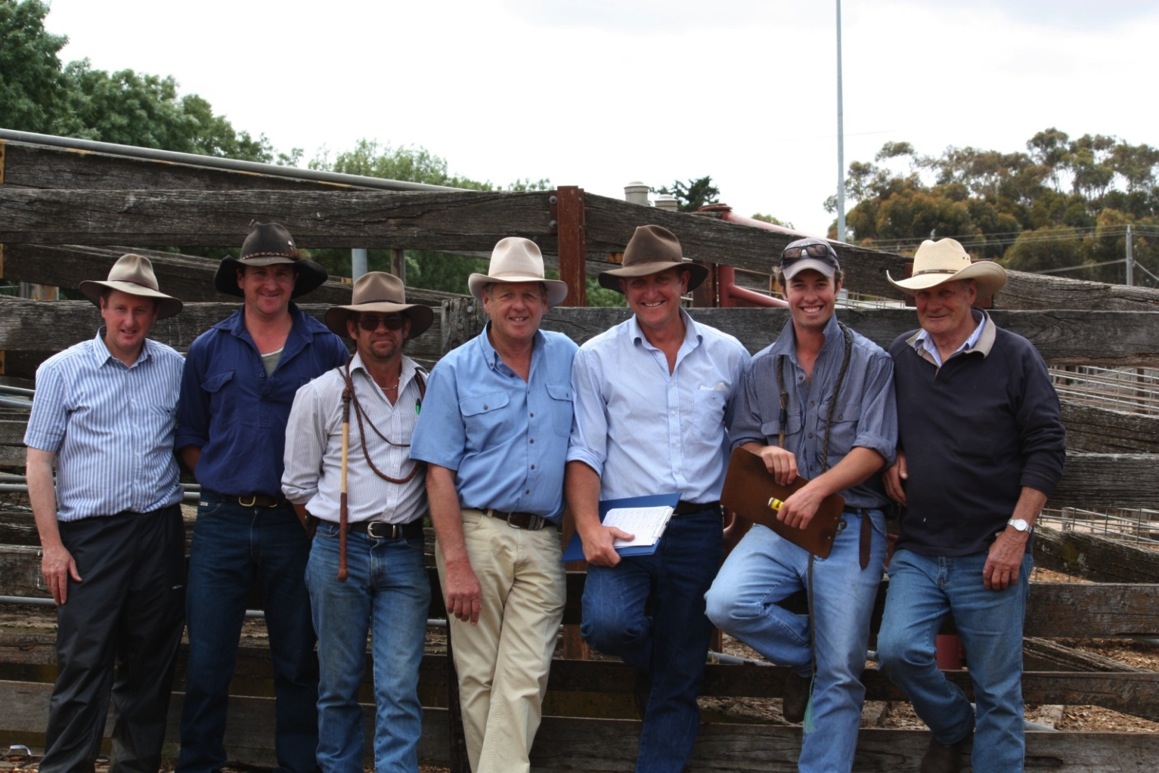 Sustainable Farm Families™ ©2015
www.farmerhealth.org.au
13
[Speaker Notes: Still a little confused? – Here’s what some of our programs have looked like.]
Toowoomba 2014/15
Sustainable Farm Families™ ©2015
www.farmerhealth.org.au
14
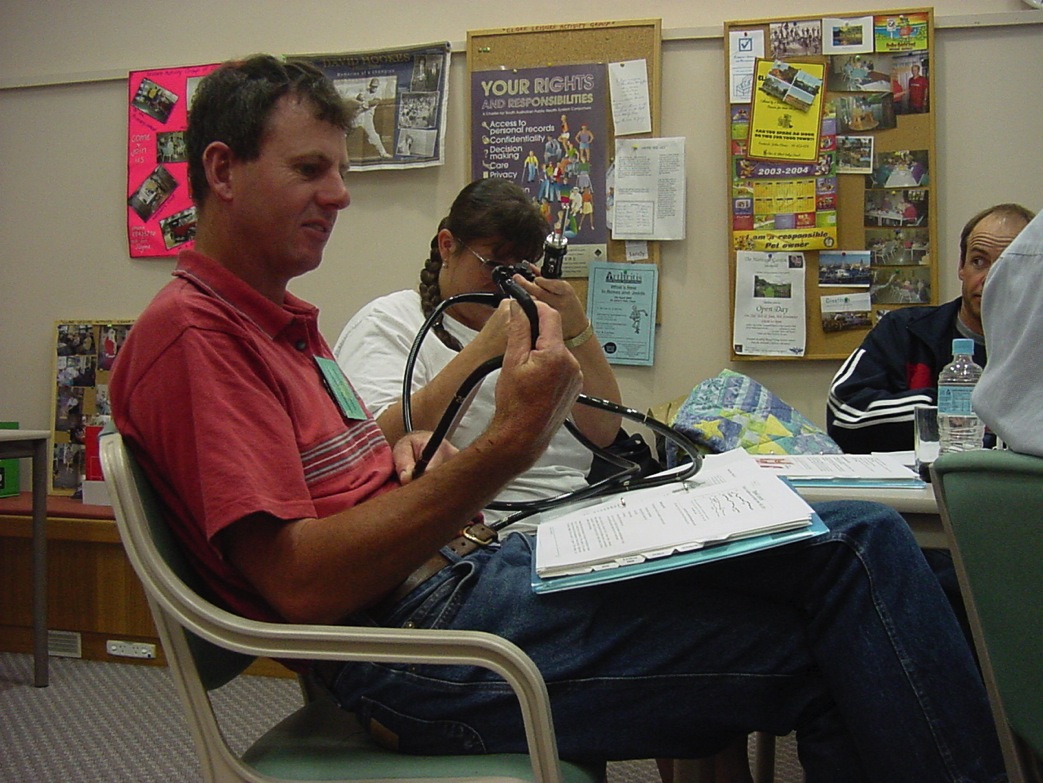 Sustainable Farm Families™ ©2015
www.farmerhealth.org.au
15
[Speaker Notes: During the session. A participant learning about colonoscopies.]
Sustainable Farm Families™ ©2015
www.farmerhealth.org.au
16
[Speaker Notes: Participants on the supermarket tour learning about label reading.]
Sustainable 
	Farm Families™
	The most important aspect of a healthy Australian farm?
	A healthy farming family.
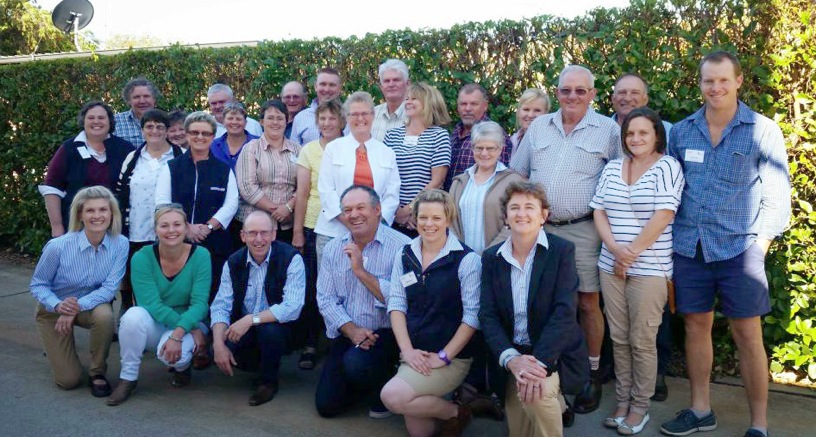 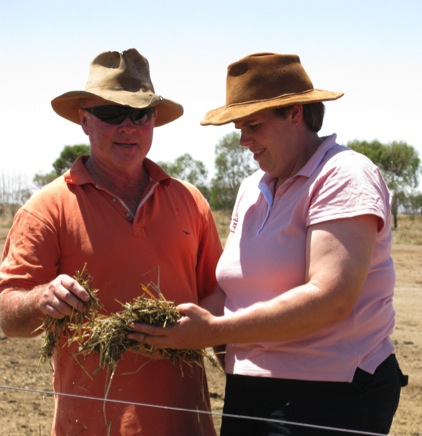 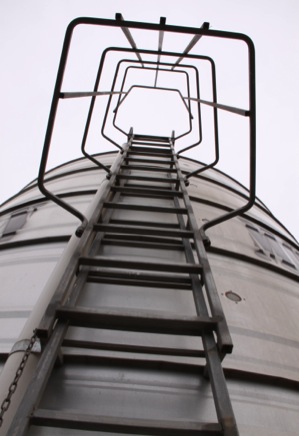 List programs taking place in your area
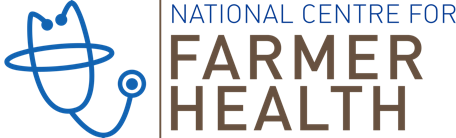 www.farmerhealth.org.au
17